Центр этнокультурного образования как мотиватор исследовательской деятельности младших школьников
Смирнова Е.А.
учитель начальных классов 
МБОУ «СОШ№196» 
г. Северск
e-mail: lensan@vtomske.ru
Преимущества  младшего школьного возраста:
достаточно высокий уровень мотивации 
высокий уровень познавательной активности
Исследовательские умения
Выделять и формулировать проблему
Выдвигать гипотезы
Ставить цель 
Планировать свою деятельность
Наблюдать 
Систематизировать полученную информацию
Делать выводы 
Обобщать
Пользоваться специальной литературой, приборами, инструментами и т.д.
Проблемы, возникающие перед педагогами :
Чем увлечь ребят  и их родителей? 

Какие направления исследований предложить, чтобы это было интересно и полезно окружающим? 

Как наиболее продуктивно организовать процесс исследования?
Соотношение проектирования и исследования                       (Леонтович Александр Владимирович)
Исследование
Получение новых знаний о существующих объектах и явлениях
Проектный метод организации исследования
Анализ оснований проекта, прогнозирование последствий
Создание новых объектов и явлений
Проектирование
5
ЦЭО –мотиватор  исследовательской деятельности участников образовательных отношений
Обязательные условия формирования исследовательских умений:
Целенаправленность 
Систематичность
Мотивированность 
Творческая атмосфера
Личный пример педагога 
Учет личностных и возрастных особенностей детей и их родителей
«Посиделки в русской избе» (более 10 исследований)
Какие бывают дома ?
Из чего делают избы?
Какие бывают избы?
Как устроена русская печь?
Утварь русских крестьян
Традиции русских посиделок
Игры и забавы народностей, проживающих в Сибири
Сотрудничество с музеем г.Северска
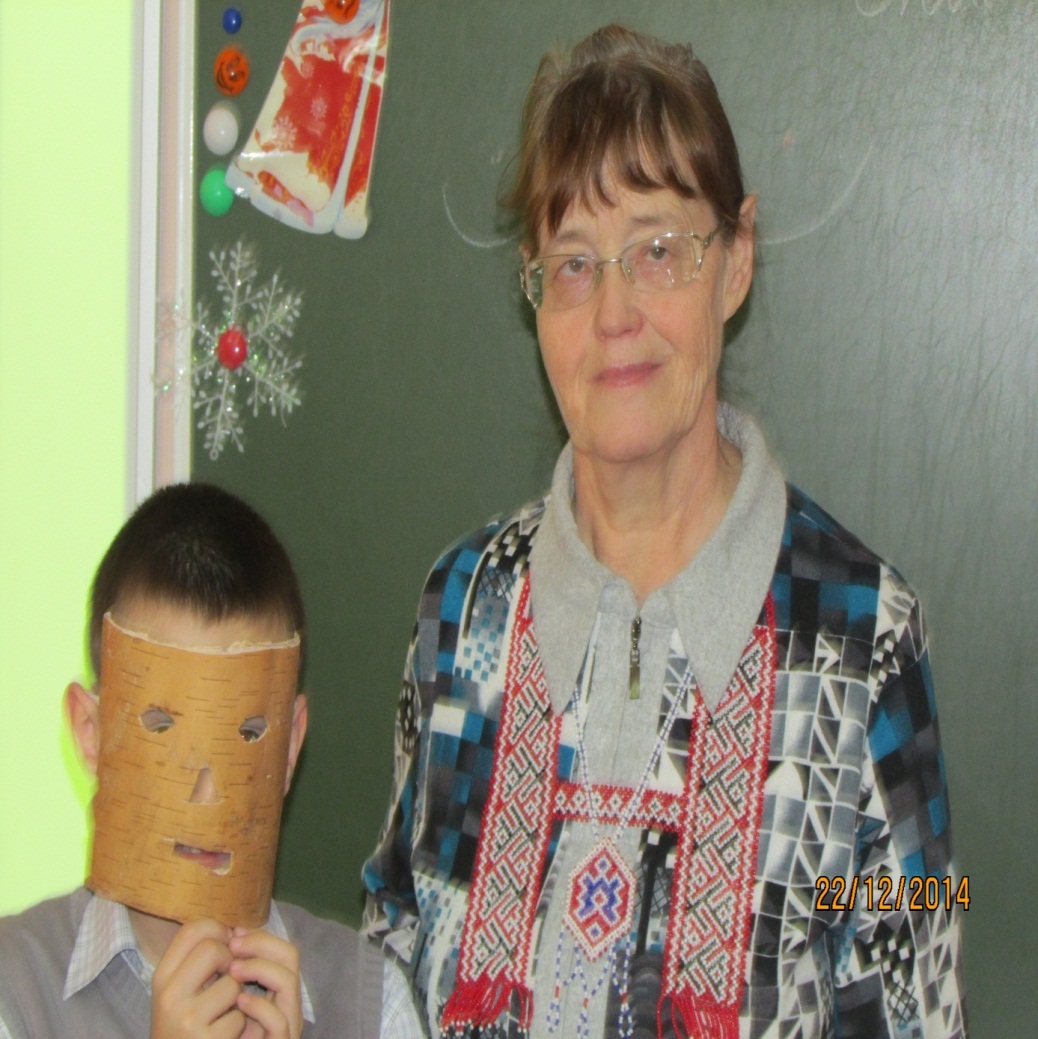 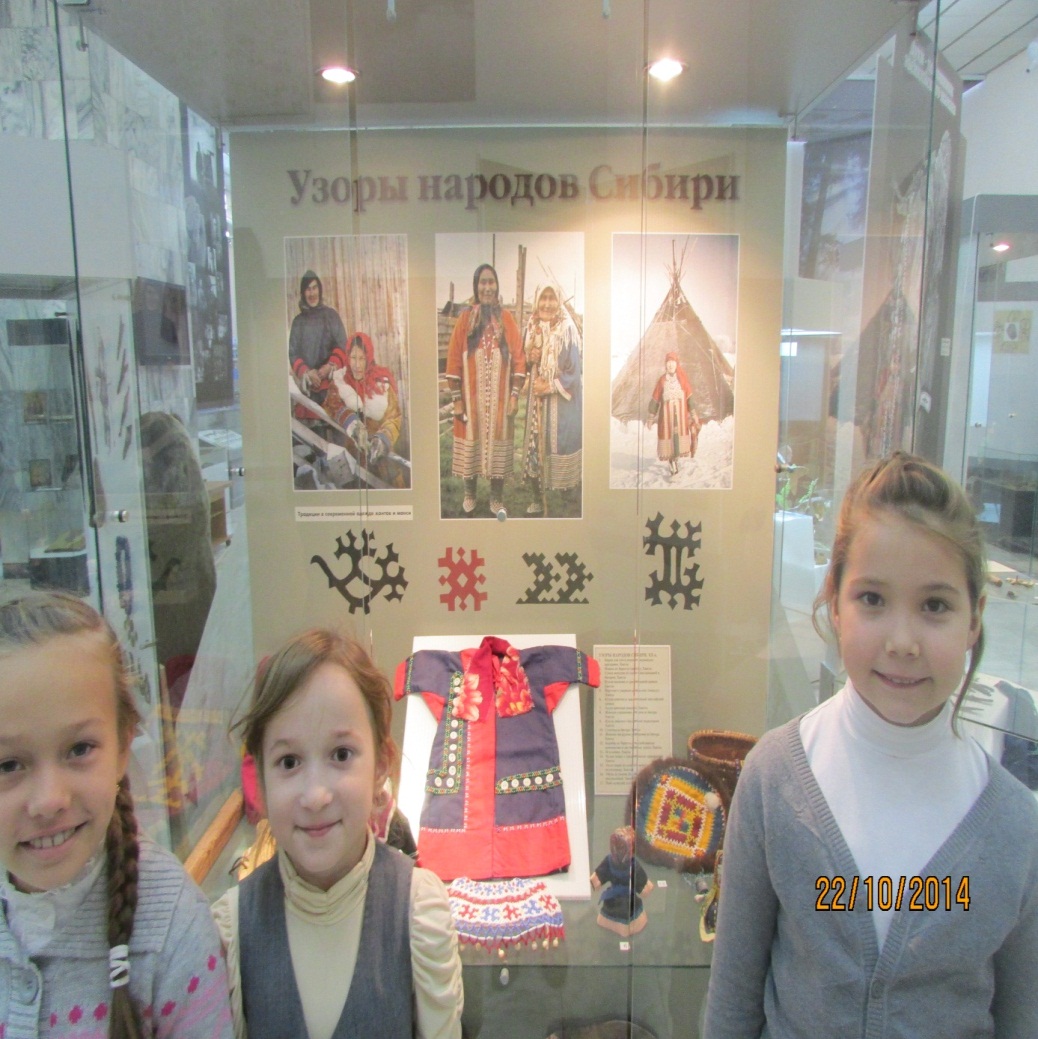 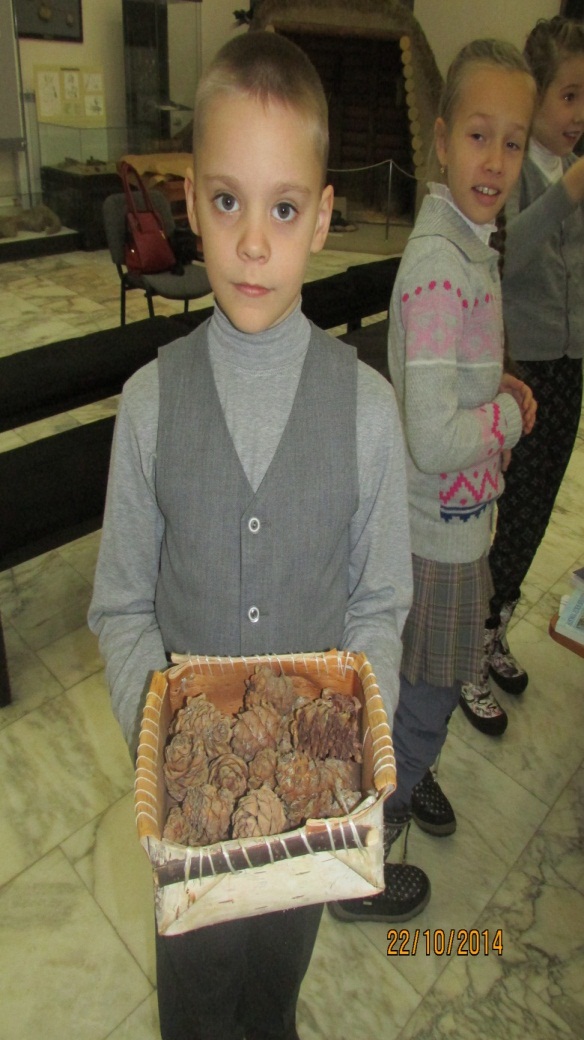 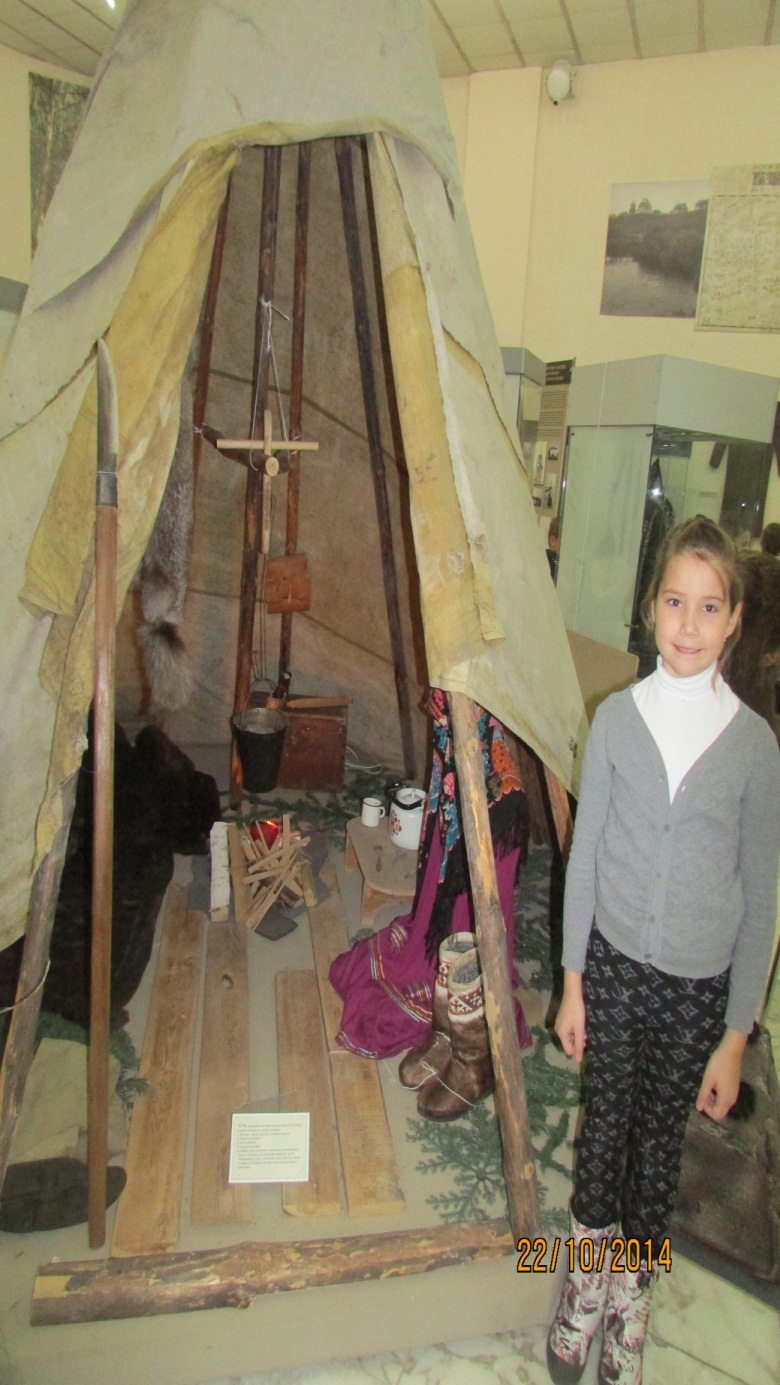 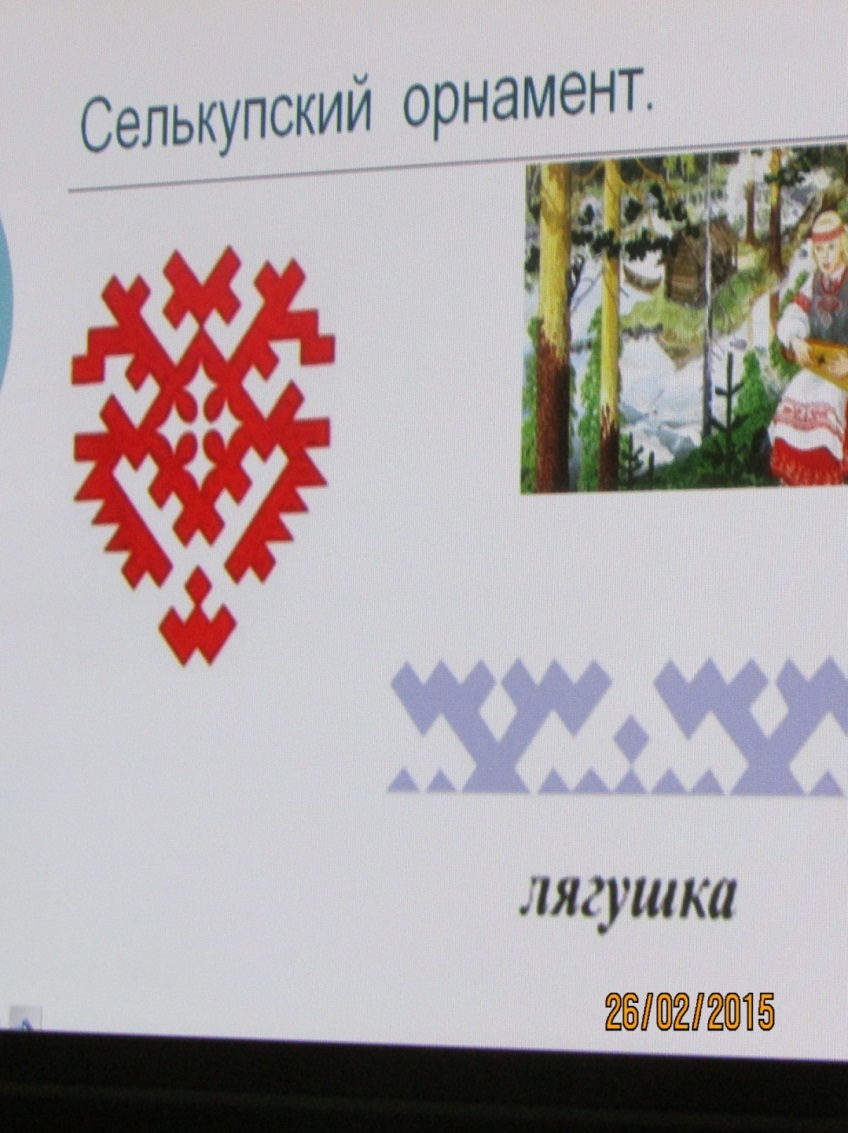 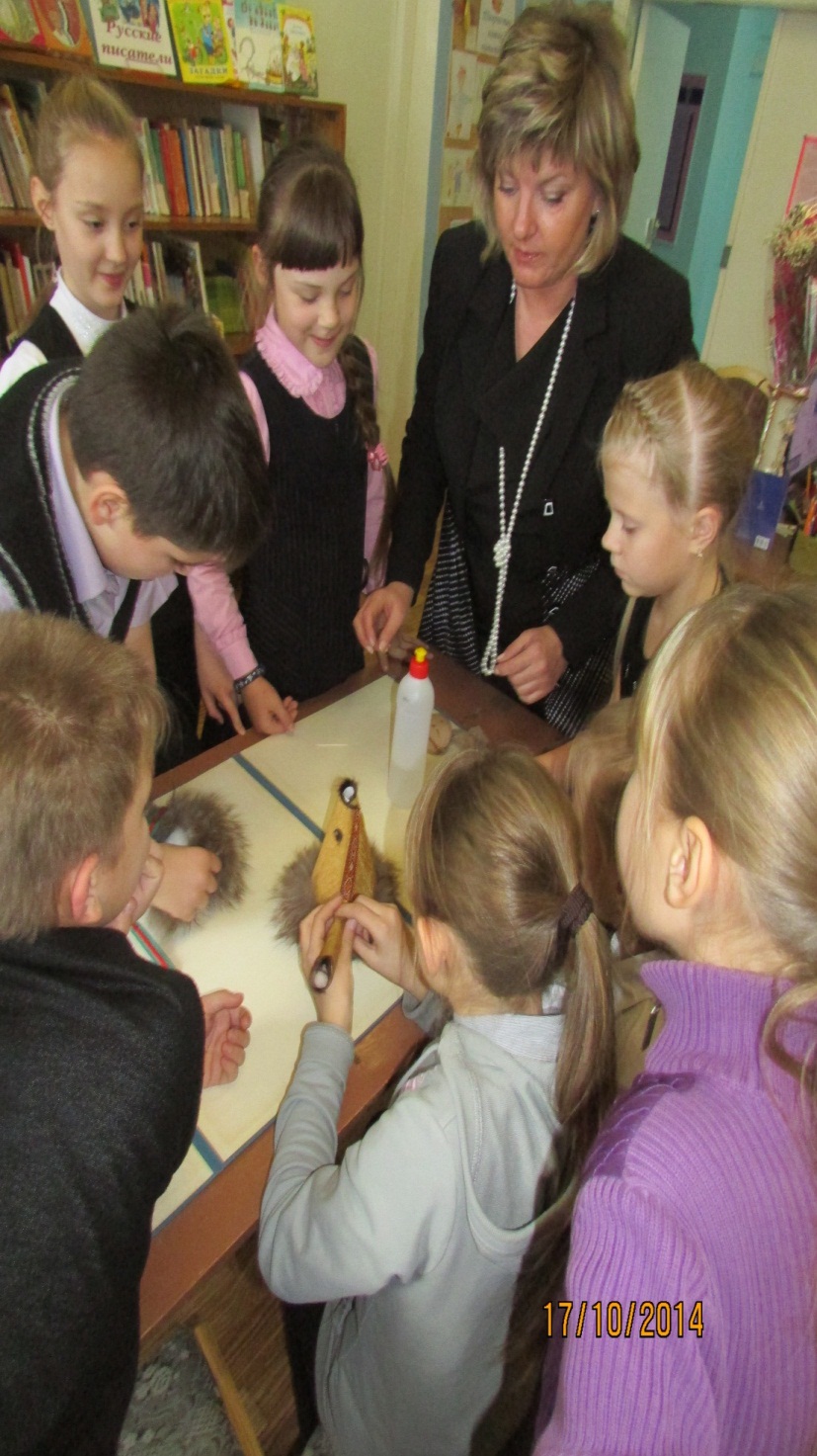 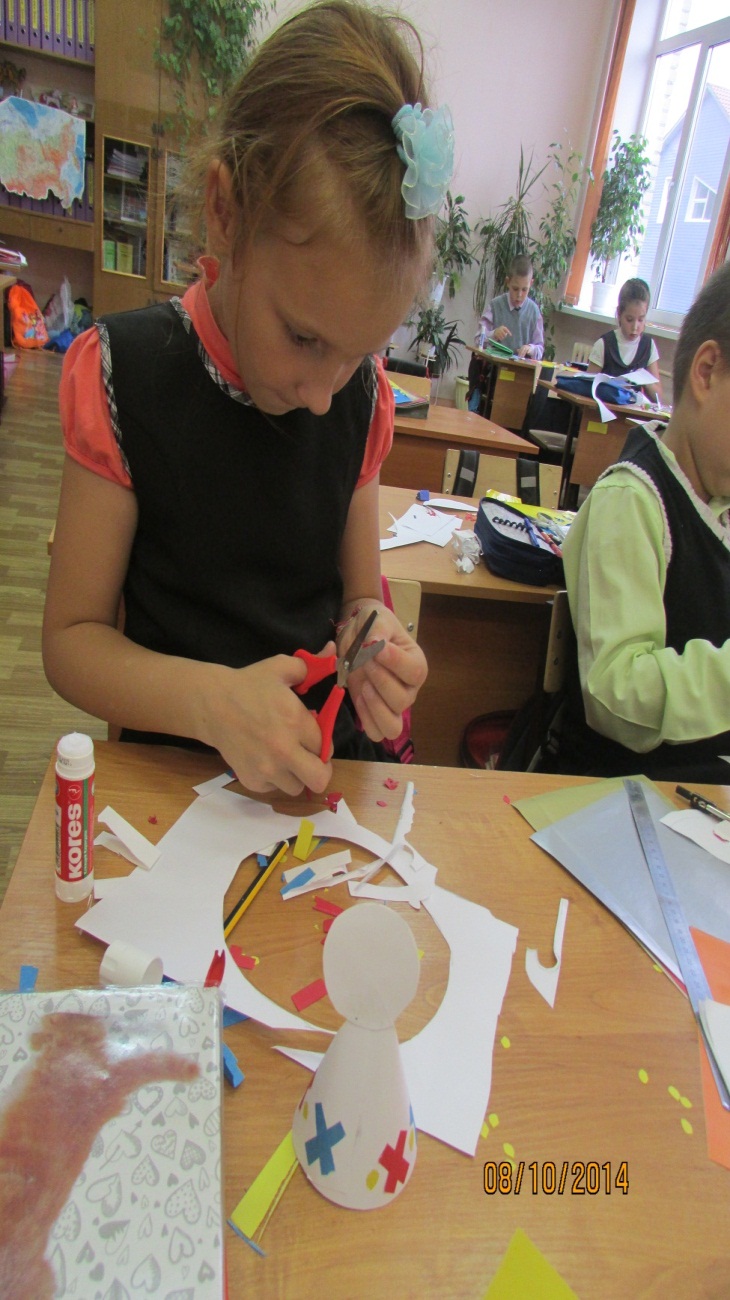 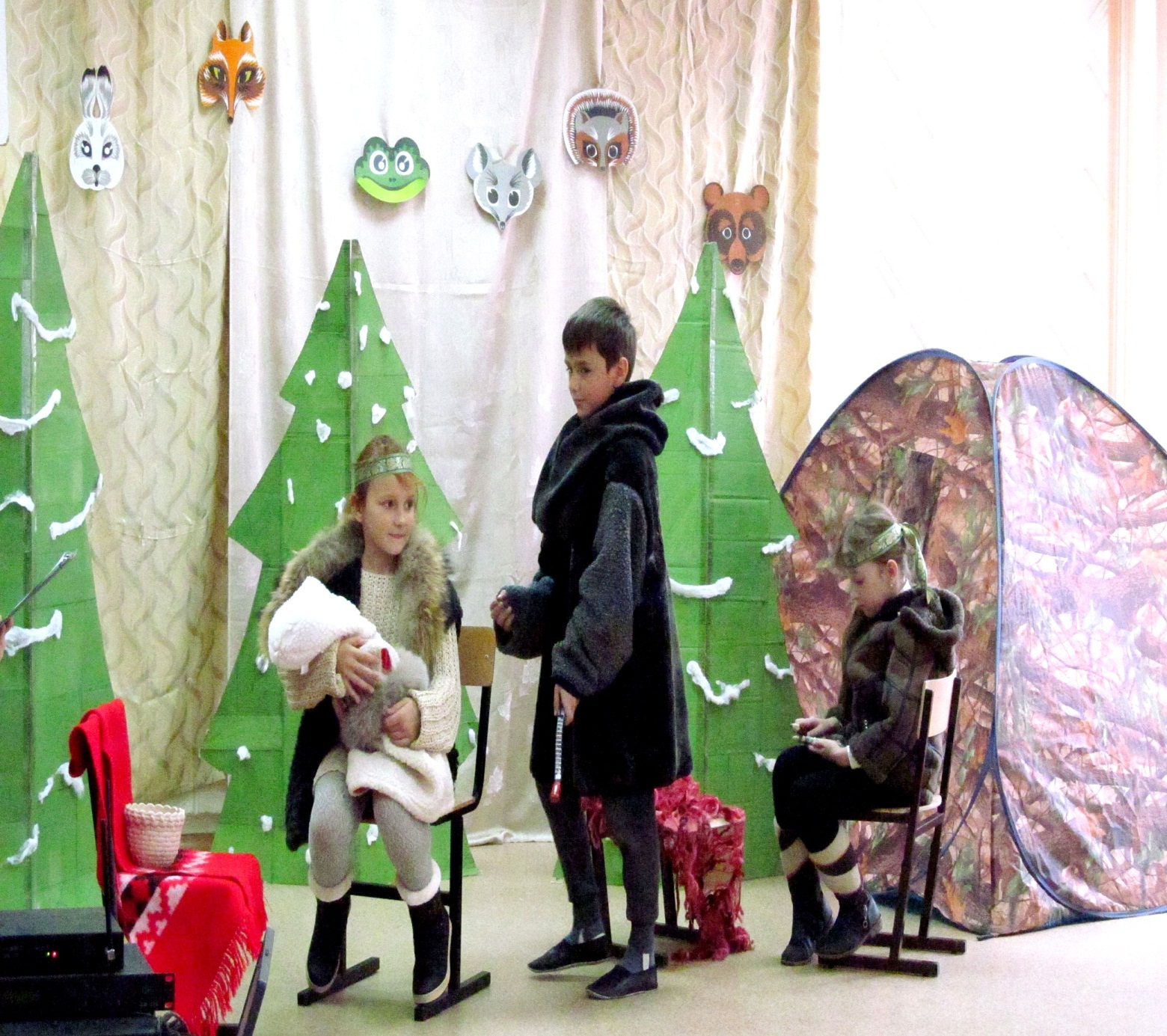 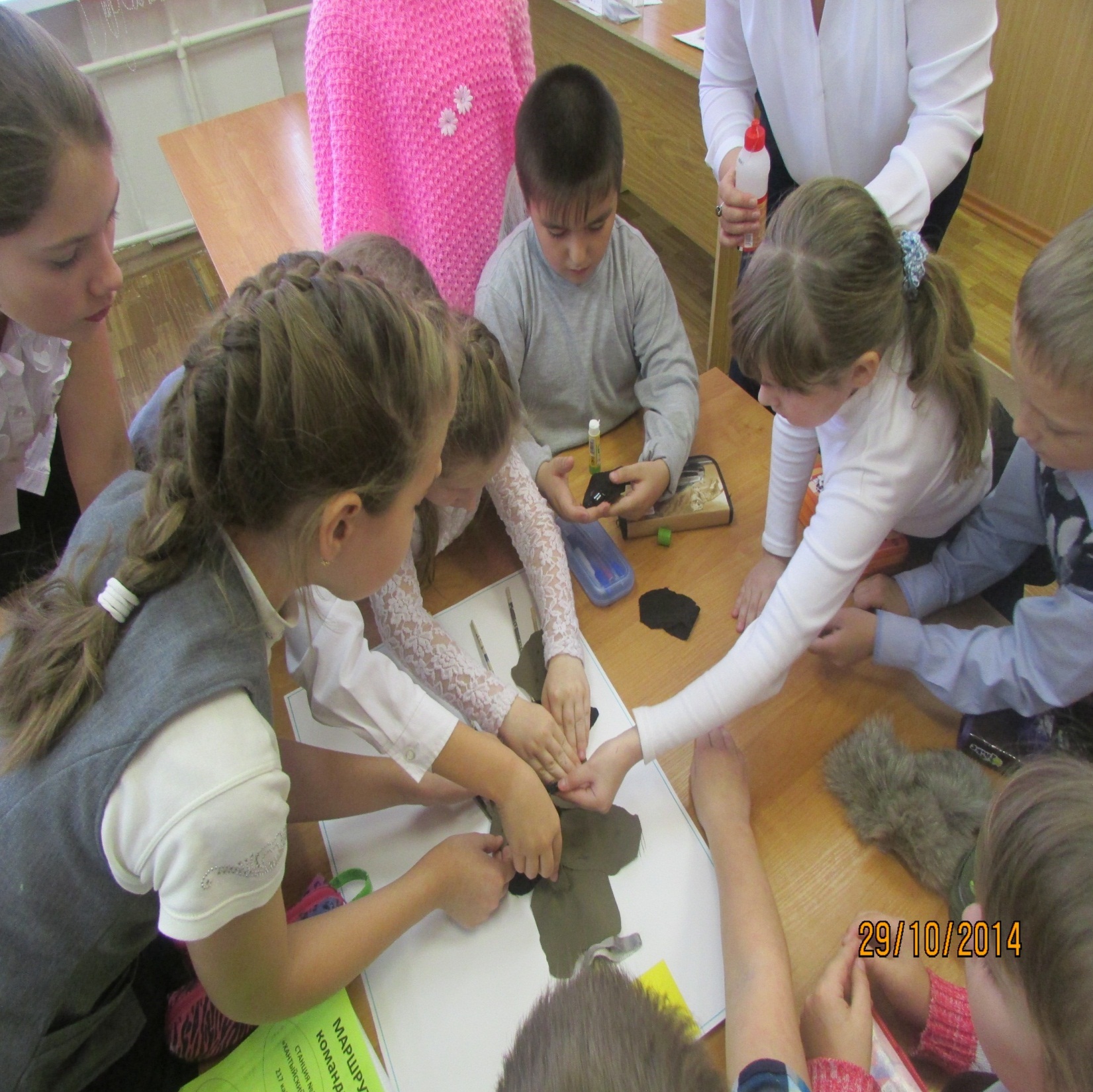 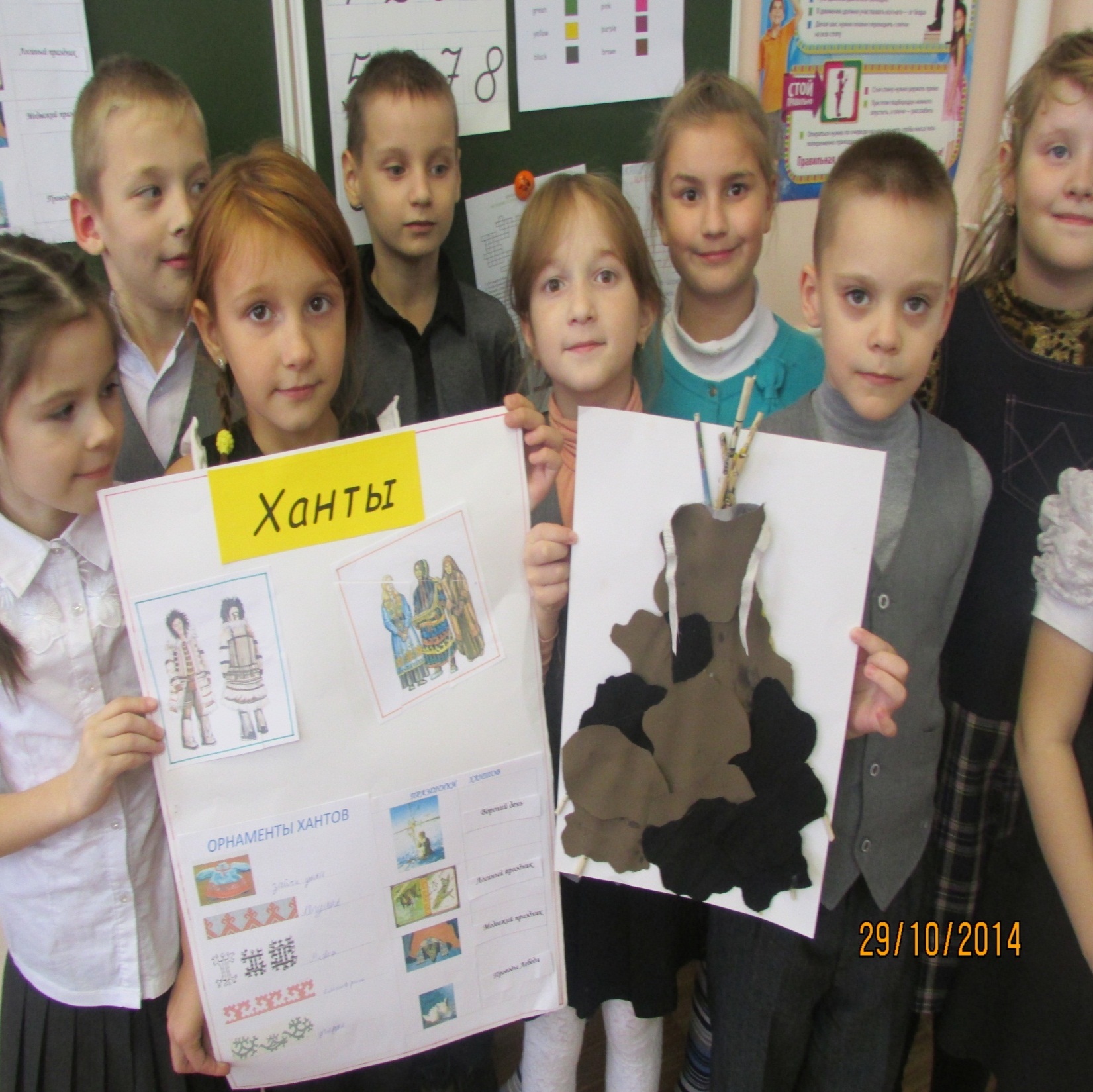 Мониторинг результатов организации исследовательской деятельности младших школьников в 2014-2015 уч.г.
Увеличилось кол-во учащихся, занимающихся исследовательской деятельностью (охват -100%)
Увеличилось кол-во участников школьной конференции (на 40%)
Увеличилось кол-во участников городских и региональных конференций (на 15%)
Положительная динамика показателей высокого уровня сформированности личностных  качеств 
Положительная динамика показателей высокого уровня сформированности УУД
Что важнее?
Процесс исследования
«Продукт» исследования